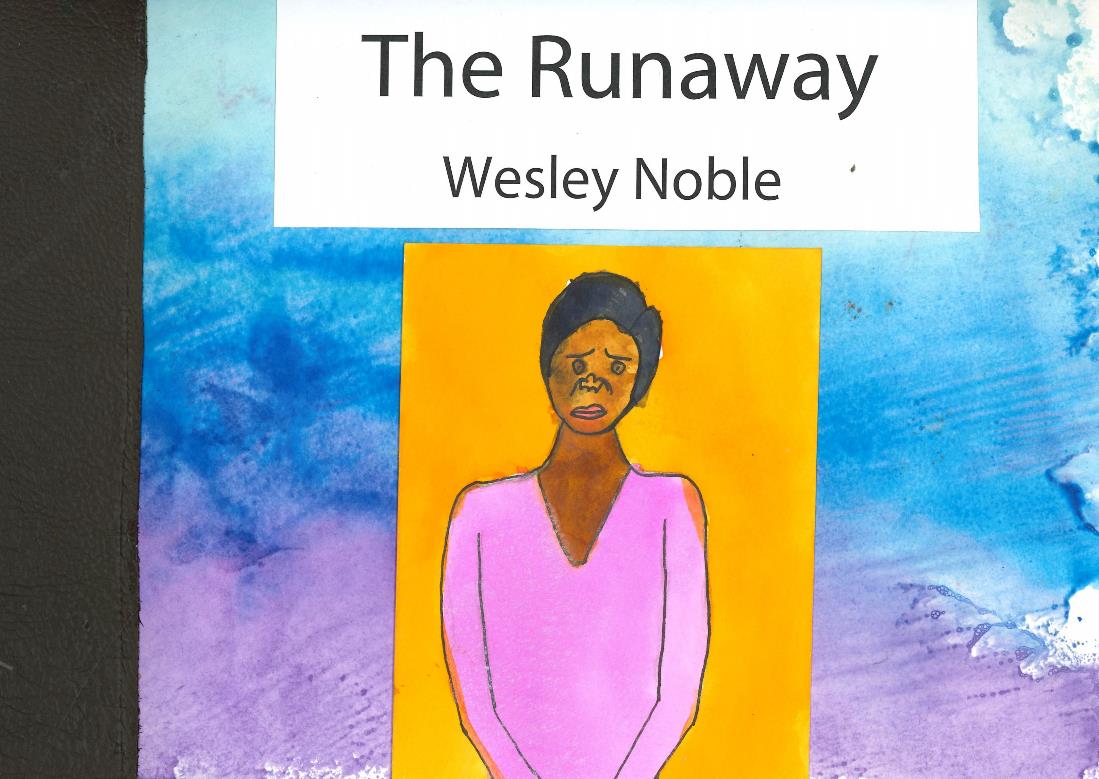 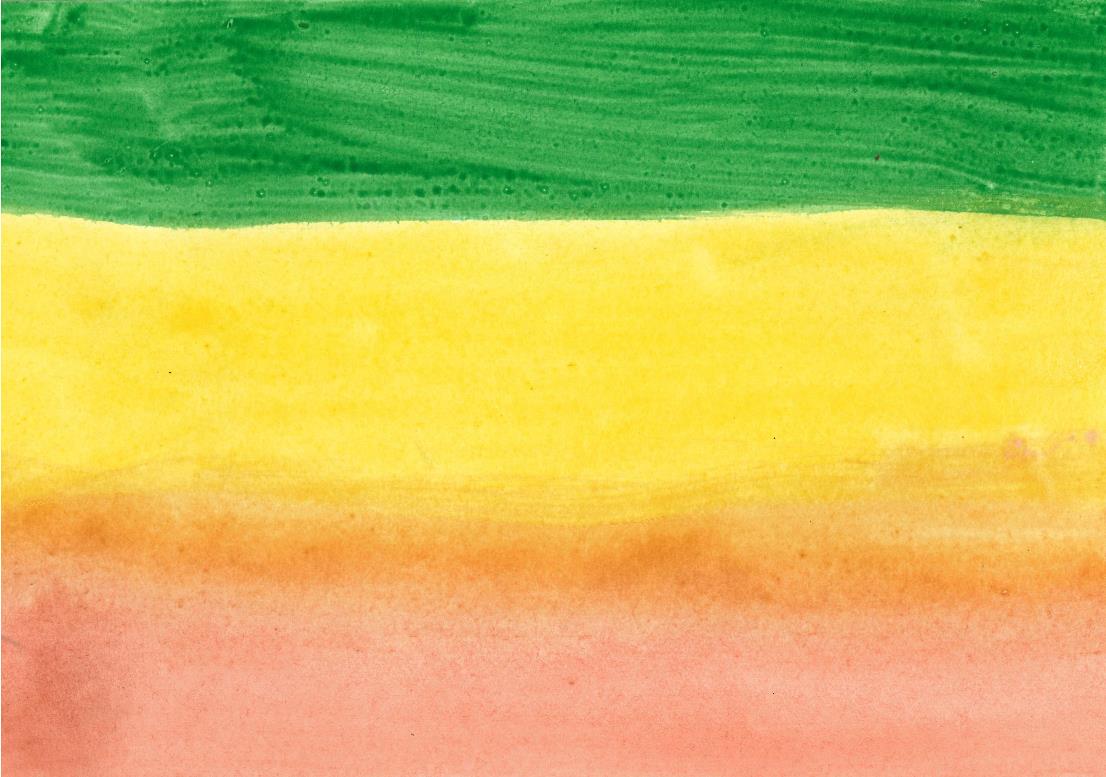 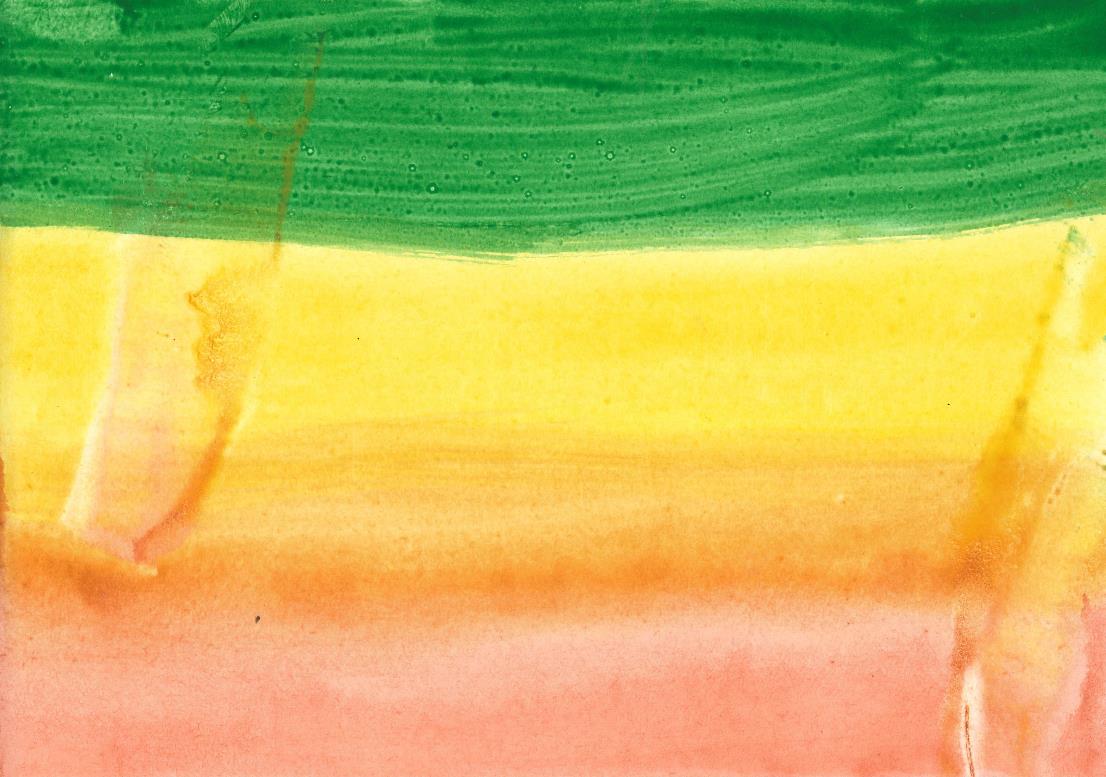 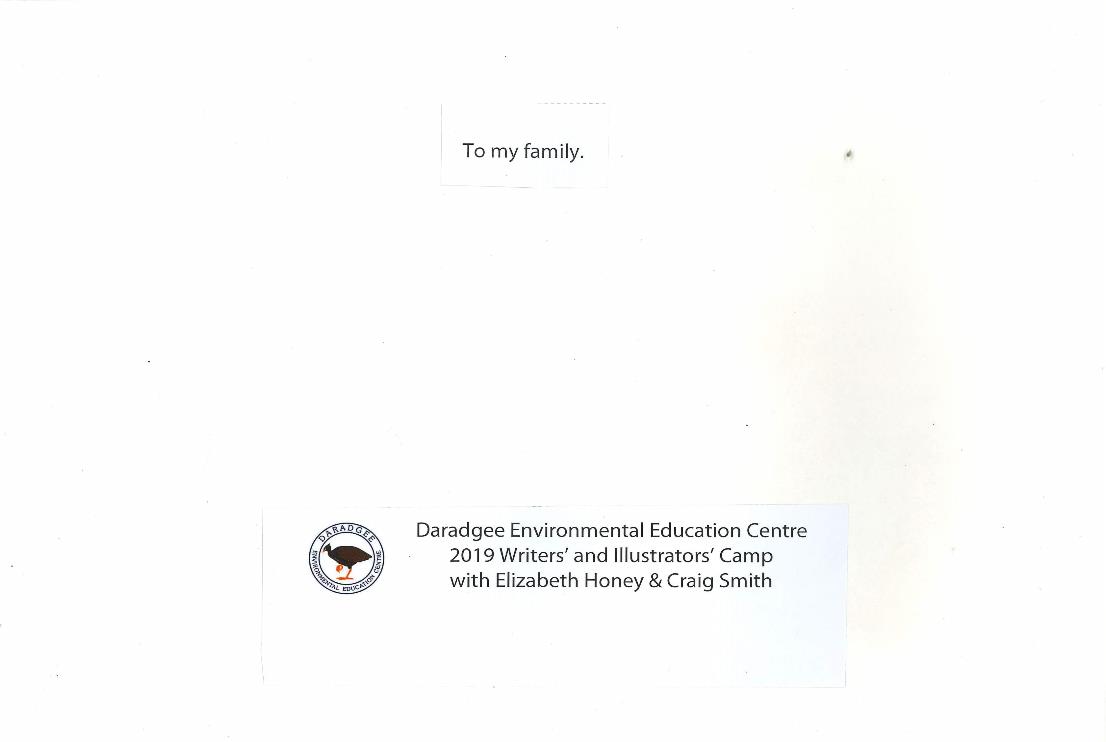 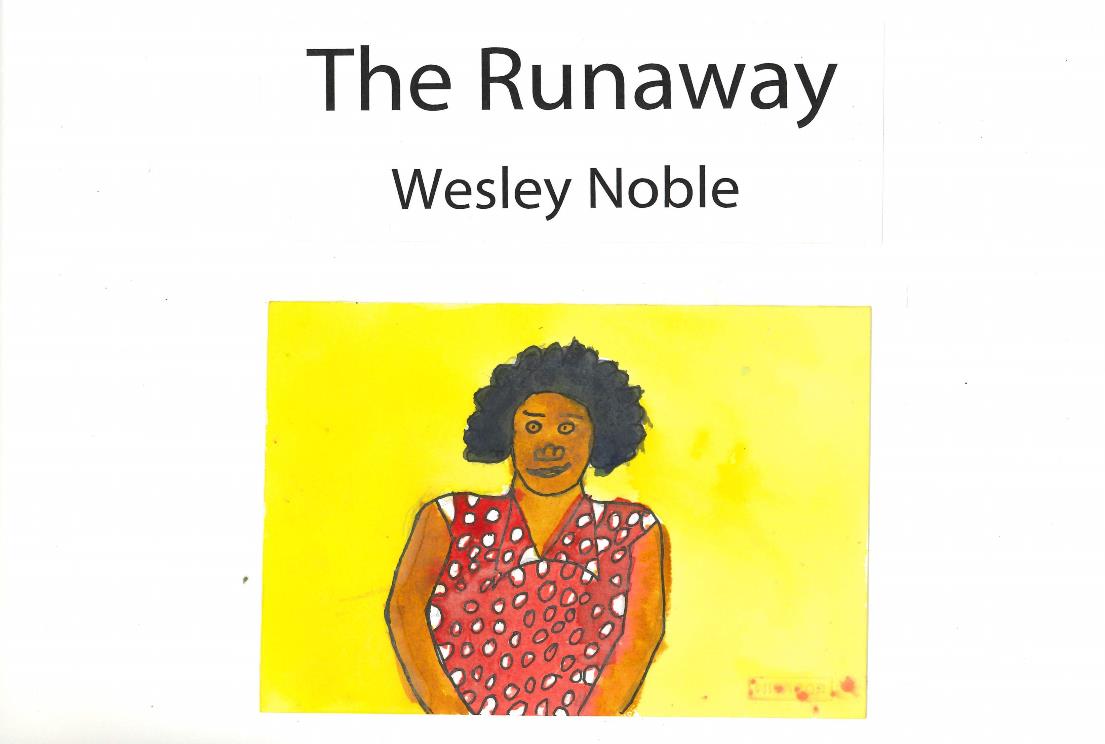 /
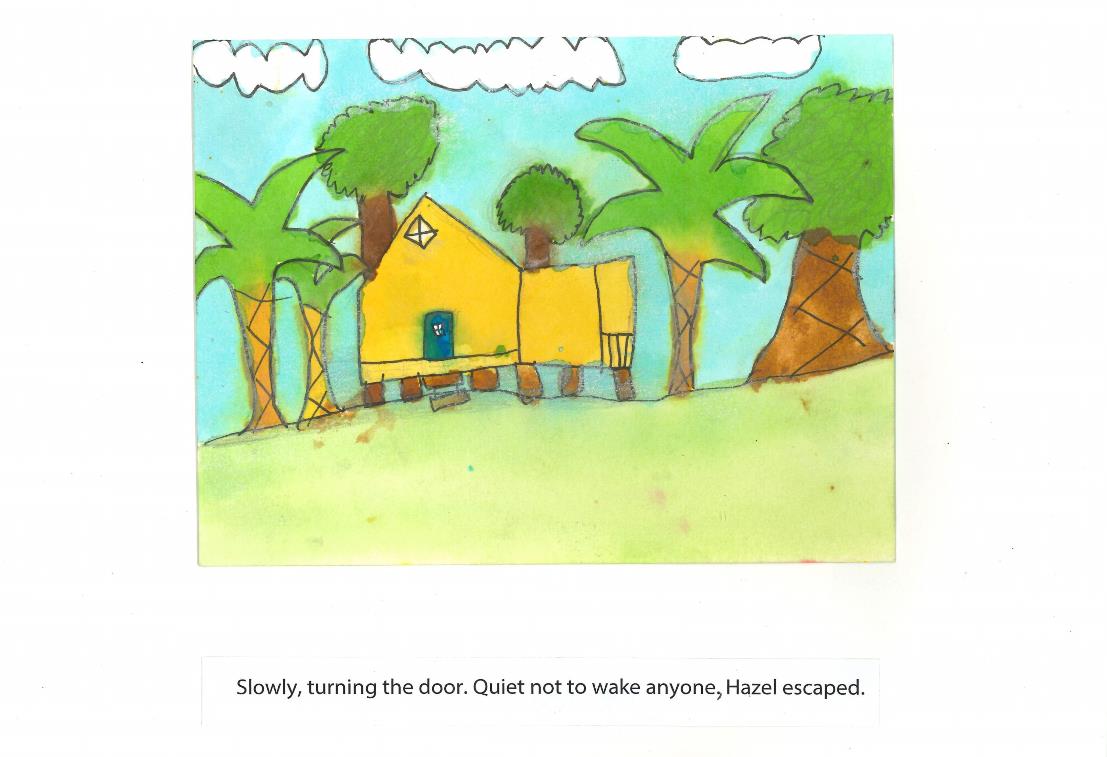 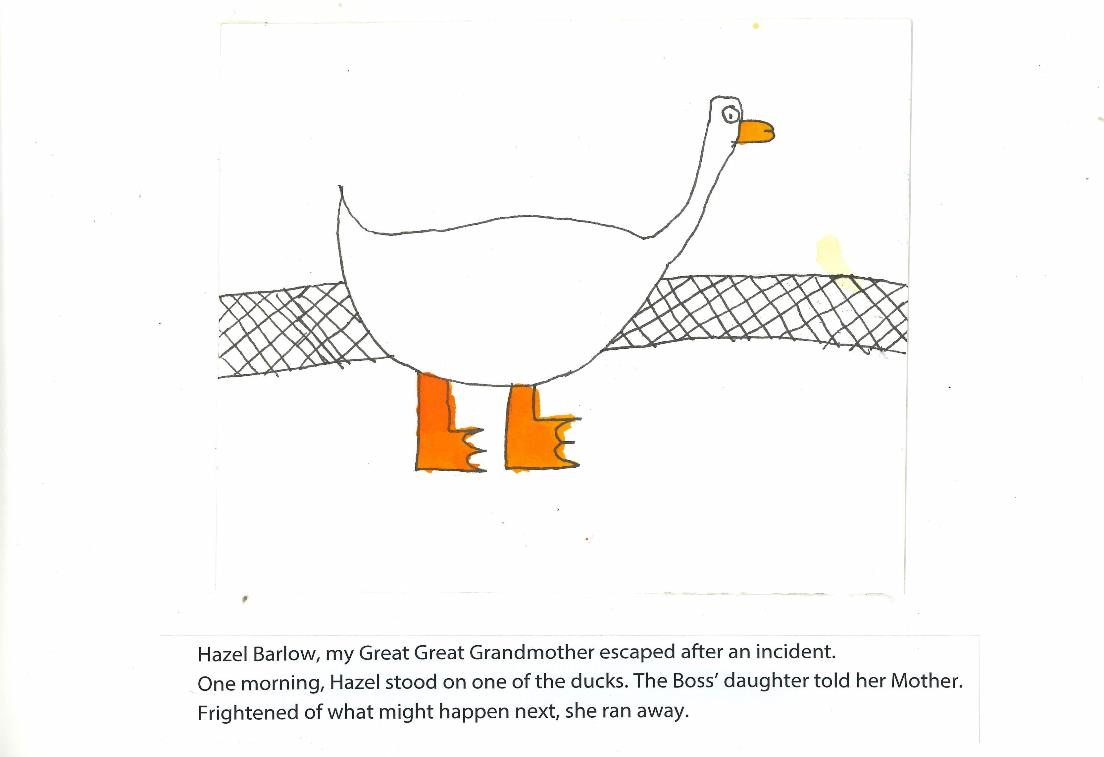 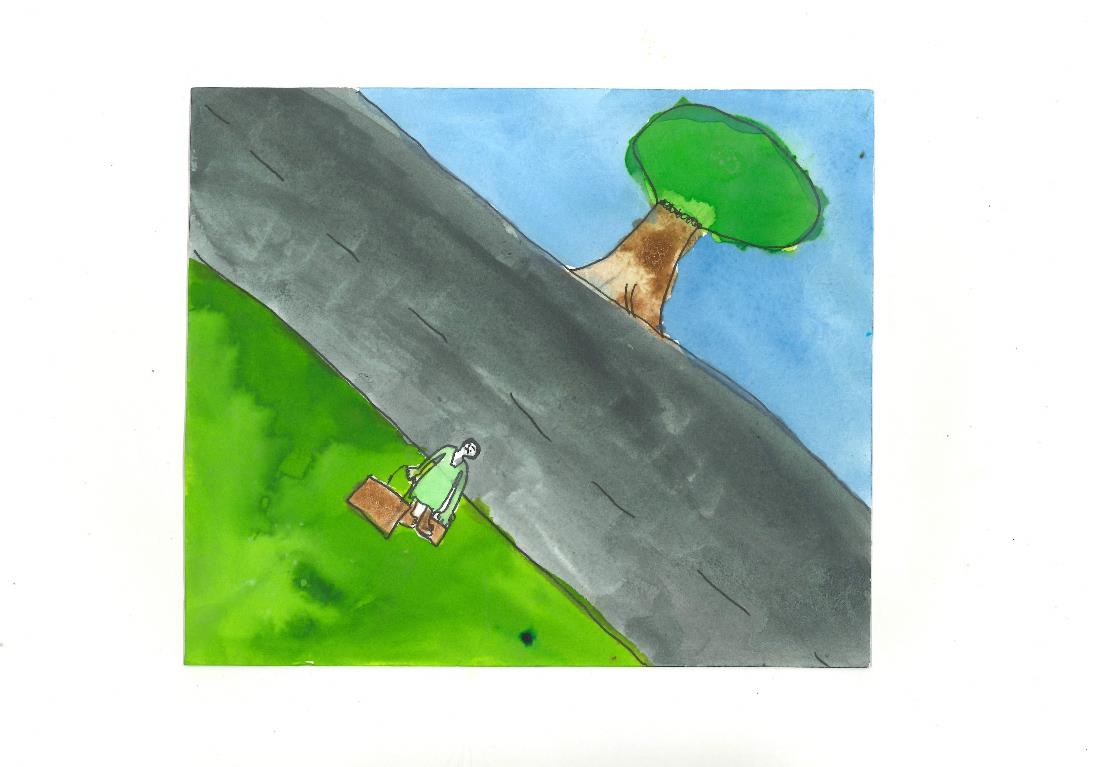 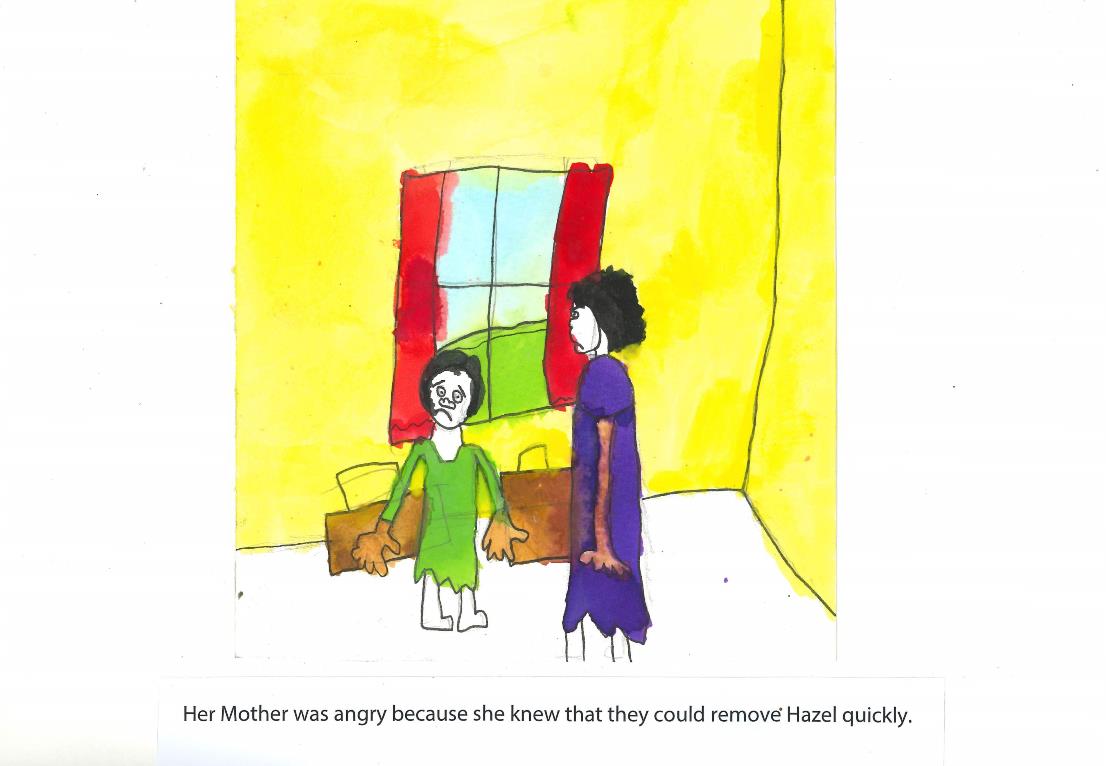 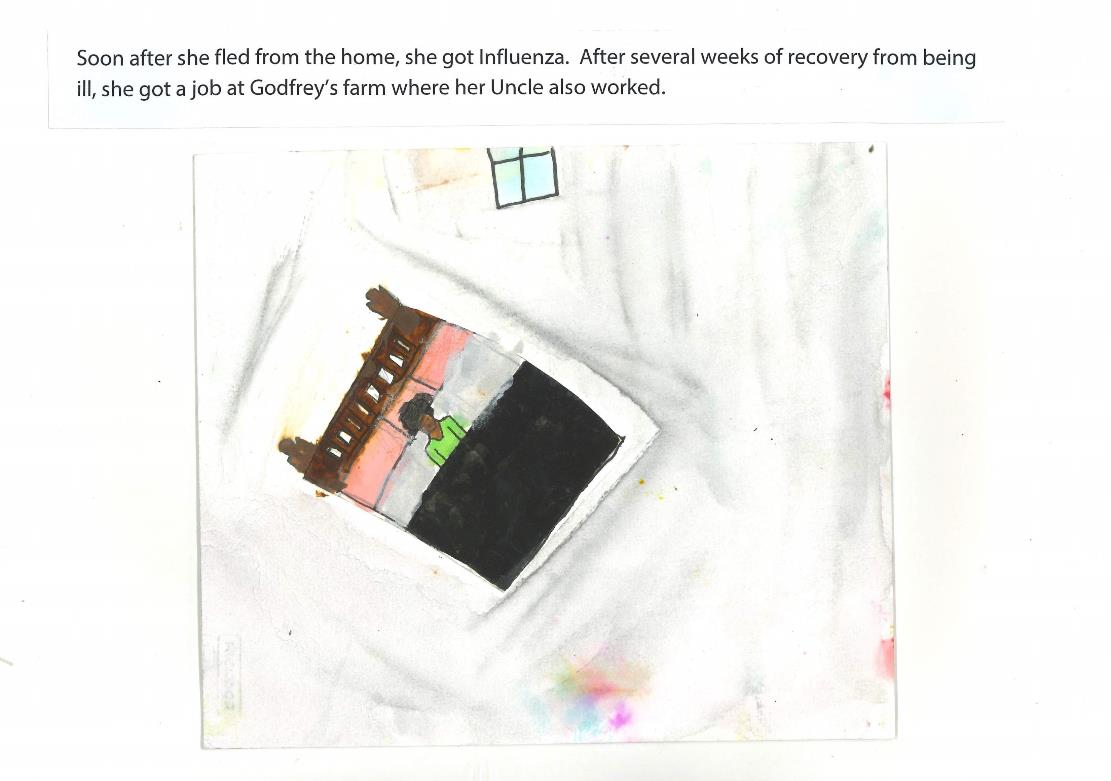 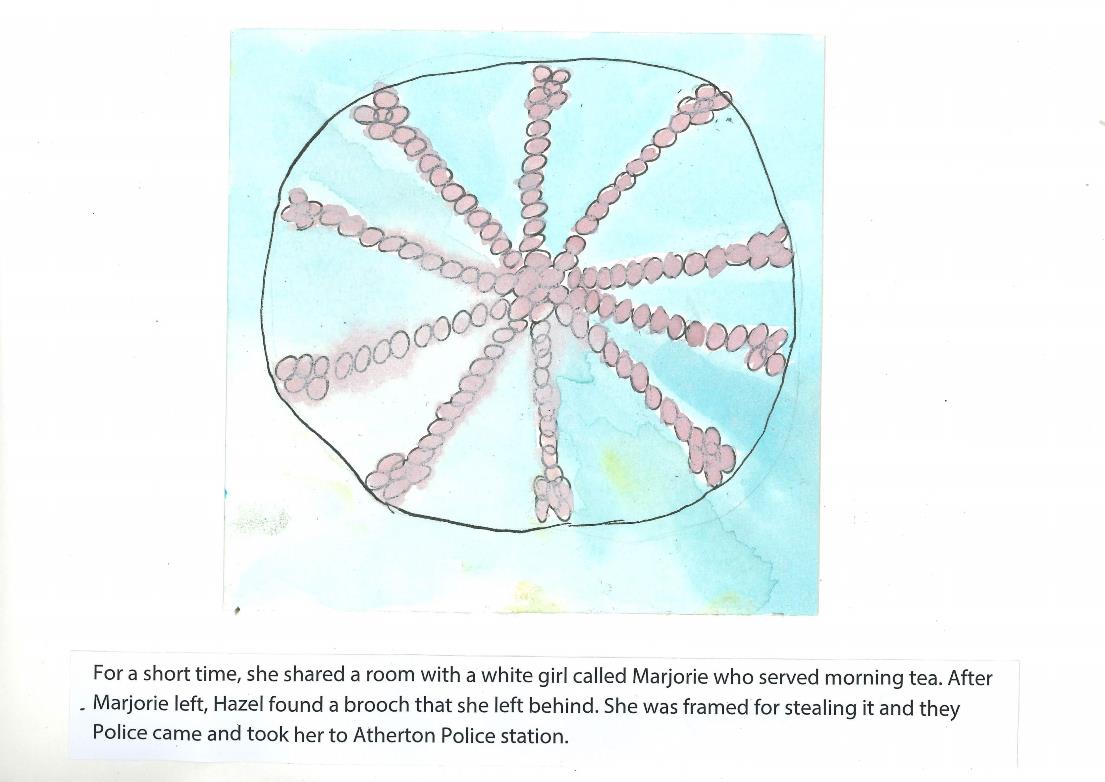 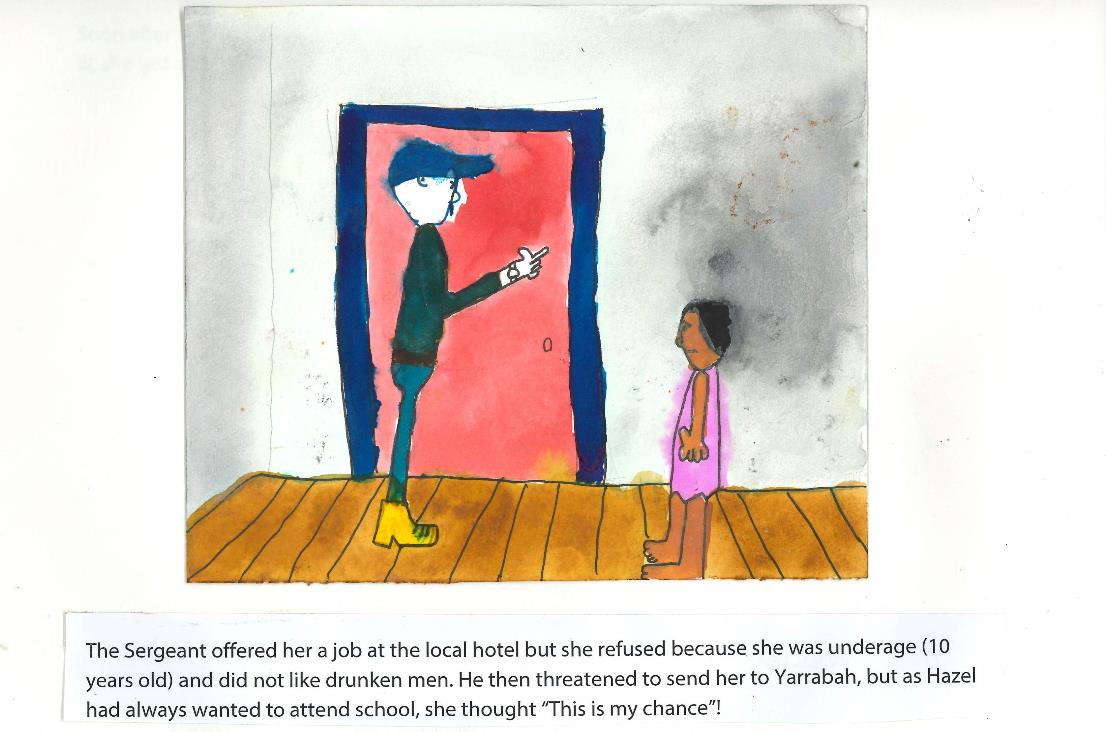 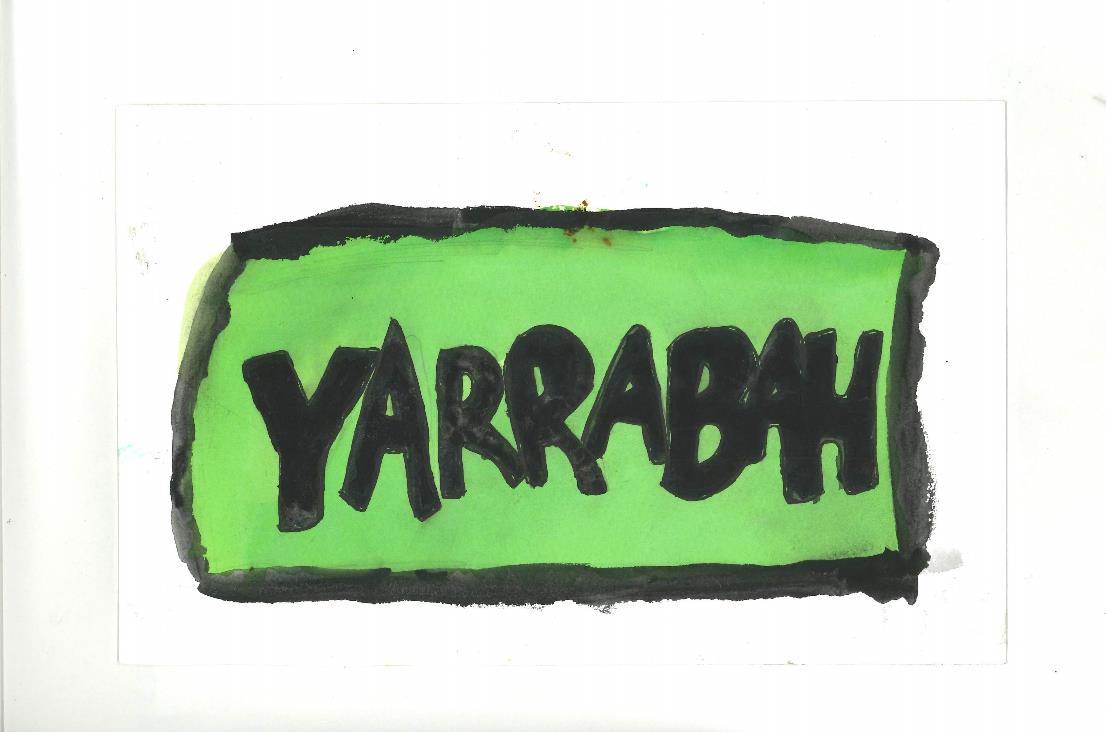 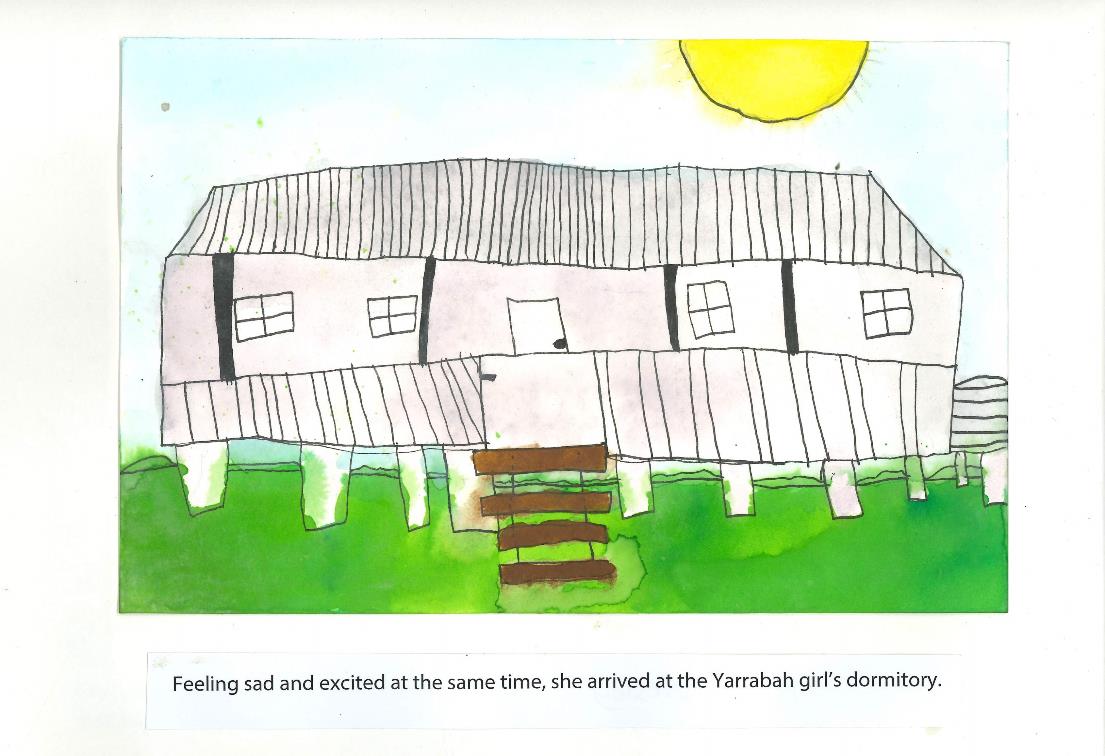 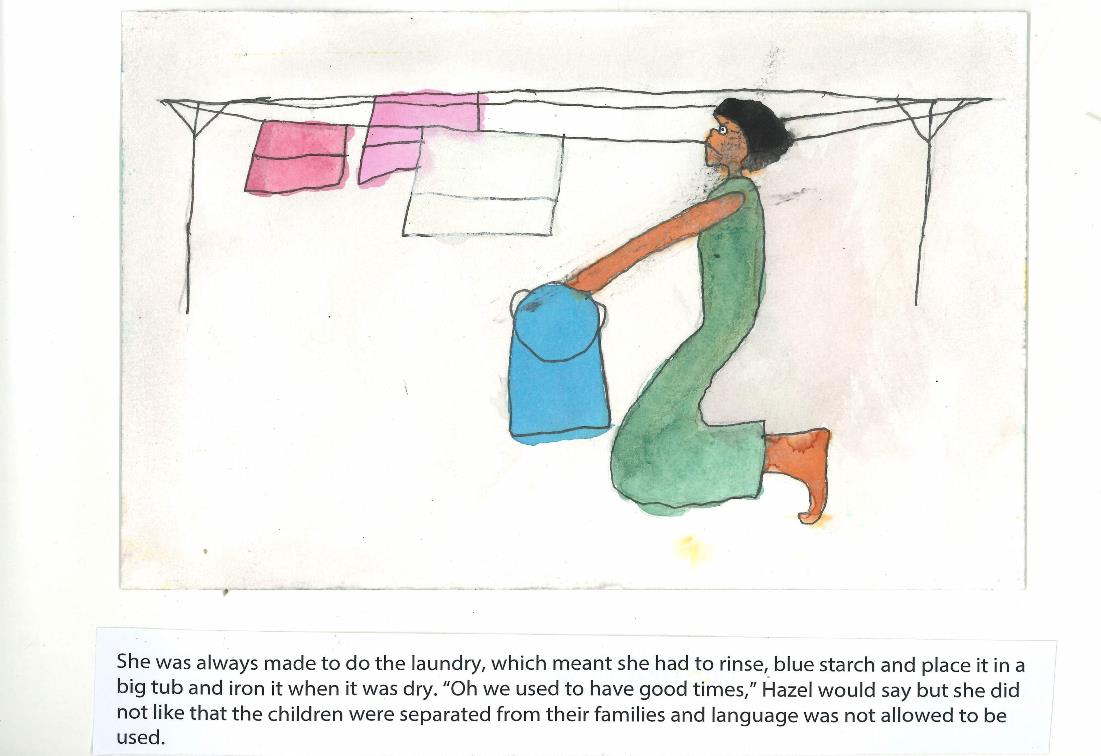 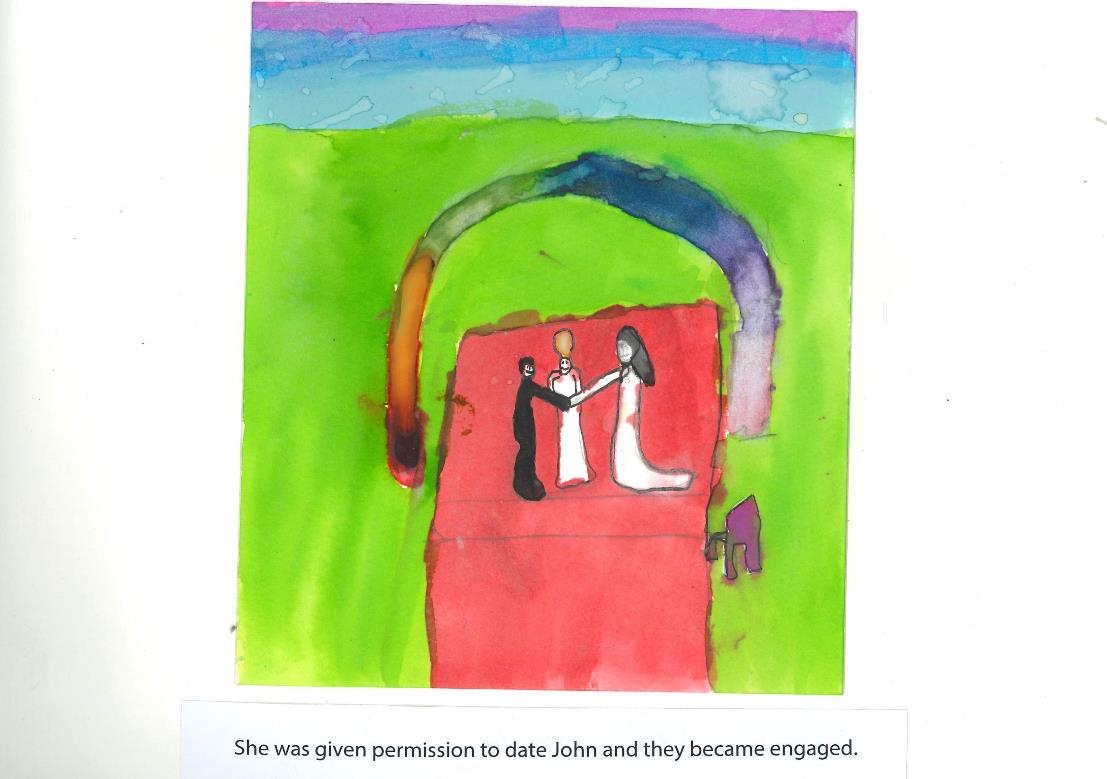 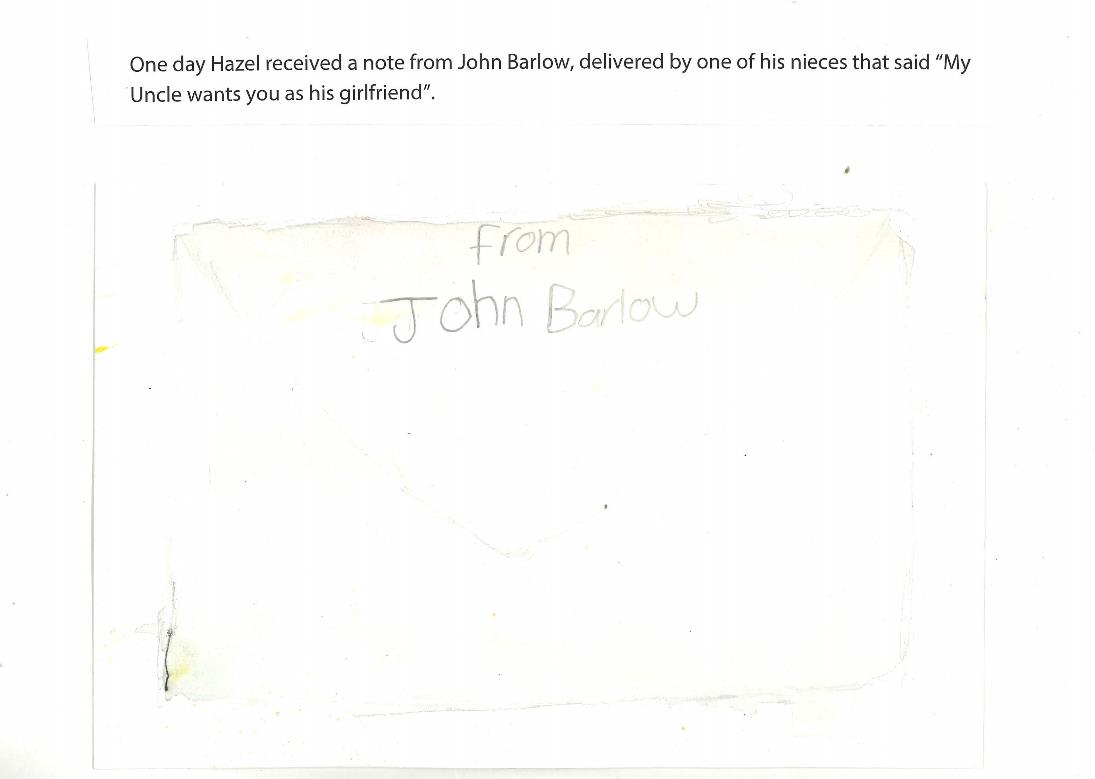 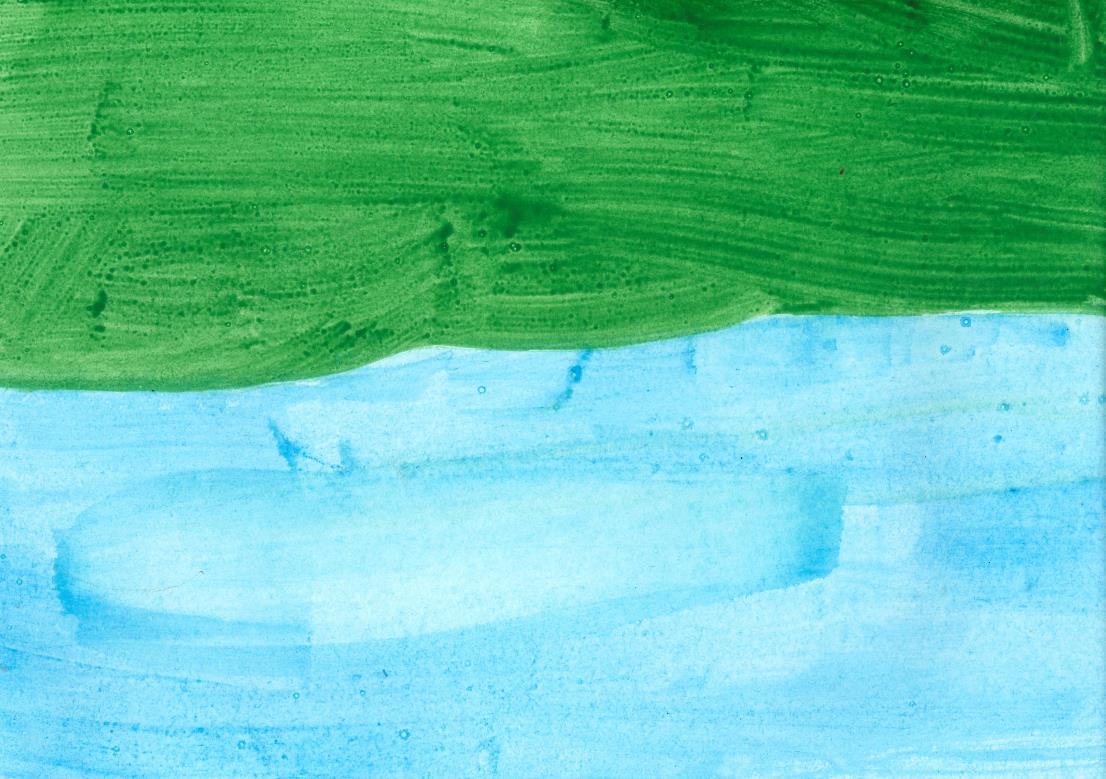 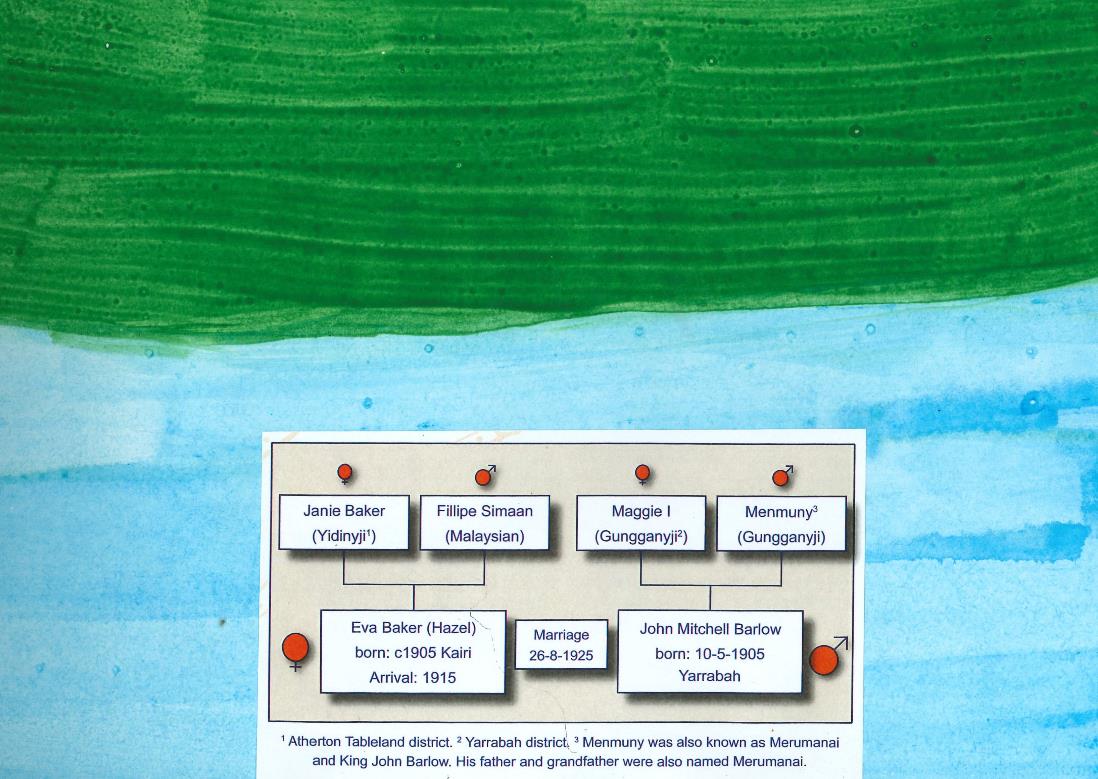 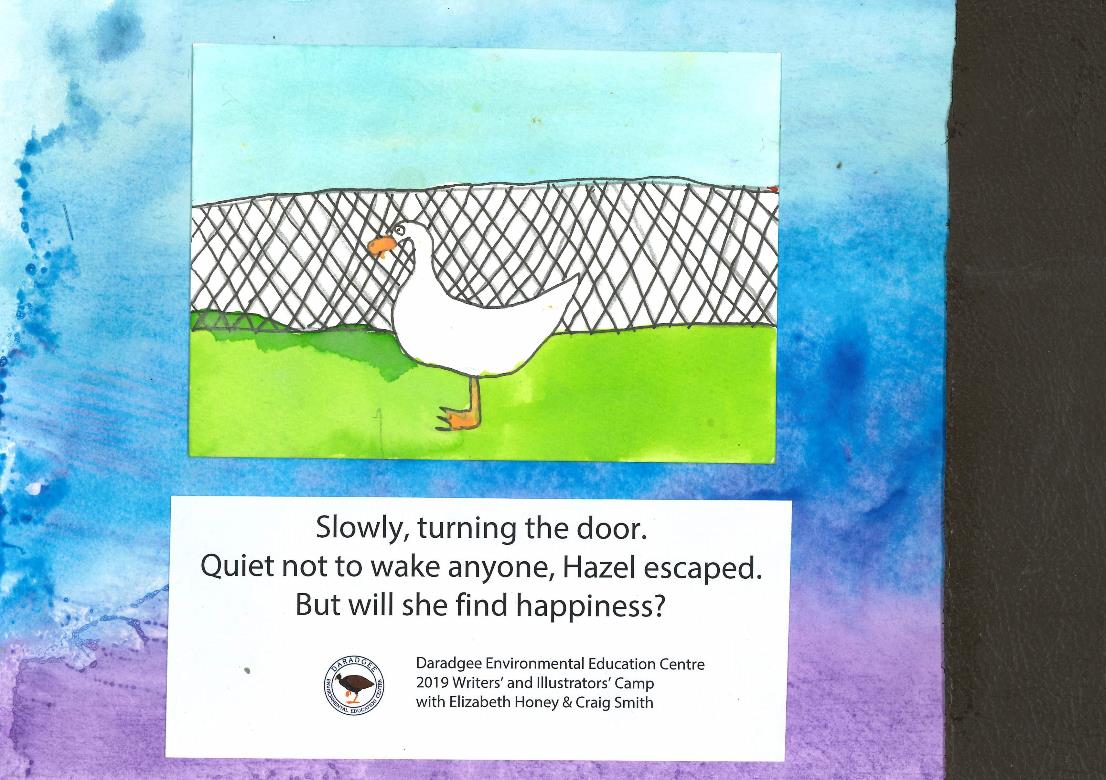